PHY 752 Solid State Physics
11-11:50 AM  MWF  Olin 103

Plan for Lecture 24:

Optical and transport properties of metals (Chap. 11 in GGGPP)

Drude model for metals
Boltzmann treatment of transport in metals
10/26/2015
PHY 752  Fall 2015 -- Lecture 24
1
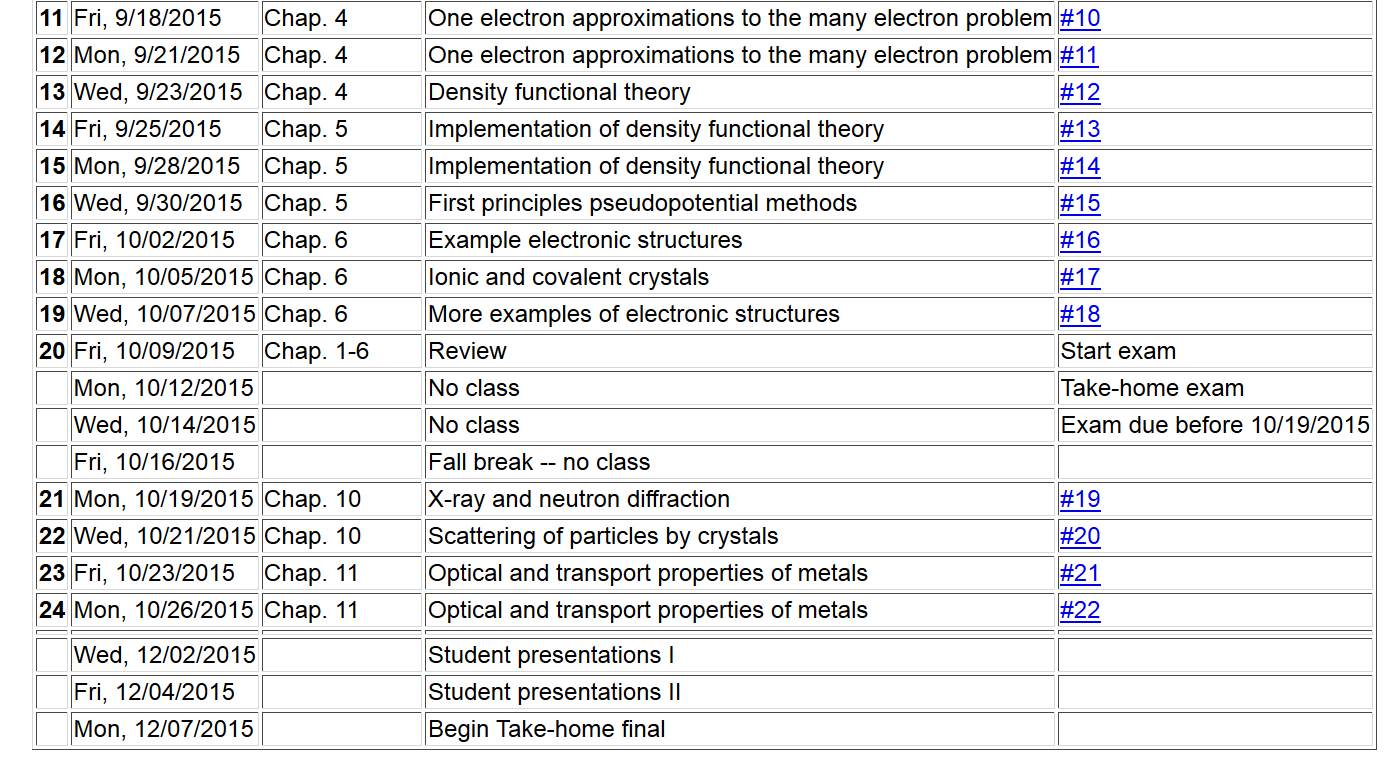 10/26/2015
PHY 752  Fall 2015 -- Lecture 24
2
Drude model for free electrons in the presence of a harmonic uniform electric field:
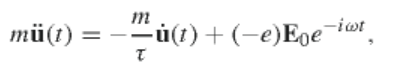 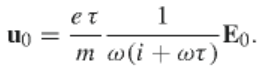 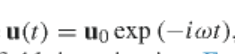 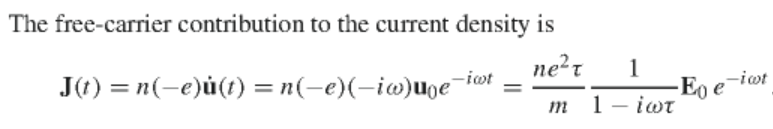 electron density
10/26/2015
PHY 752  Fall 2015 -- Lecture 24
3
Drude model for free electrons -- continued
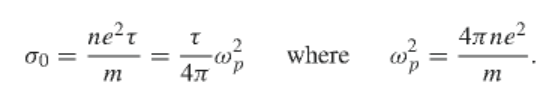 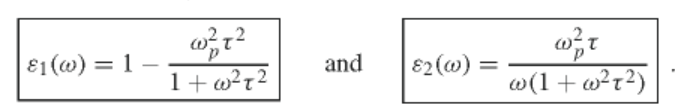 10/26/2015
PHY 752  Fall 2015 -- Lecture 24
4
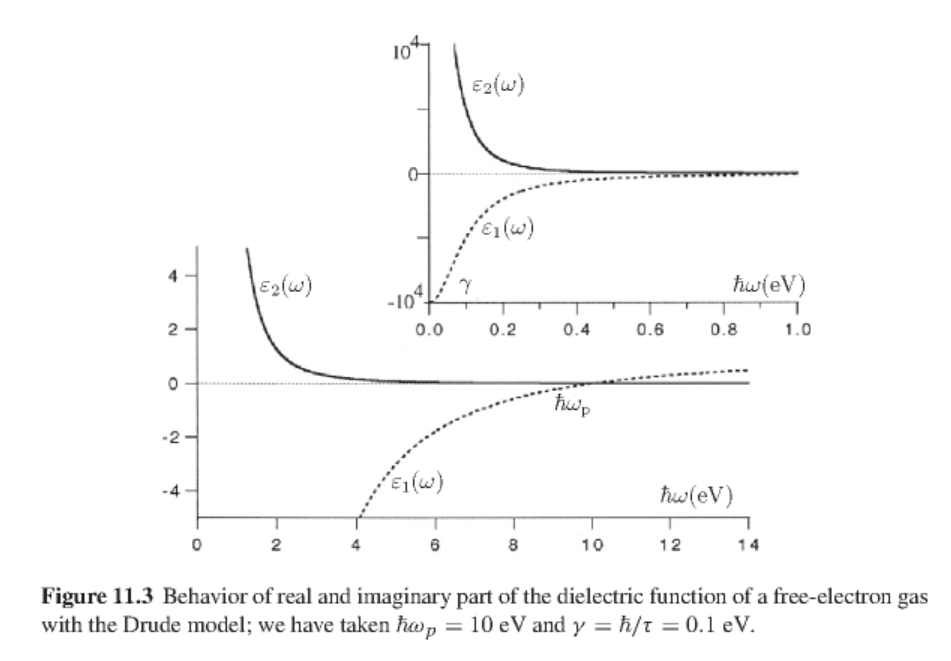 10/26/2015
PHY 752  Fall 2015 -- Lecture 24
5
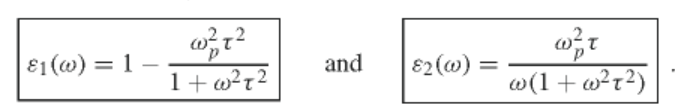 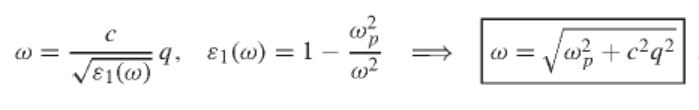 10/26/2015
PHY 752  Fall 2015 -- Lecture 24
6
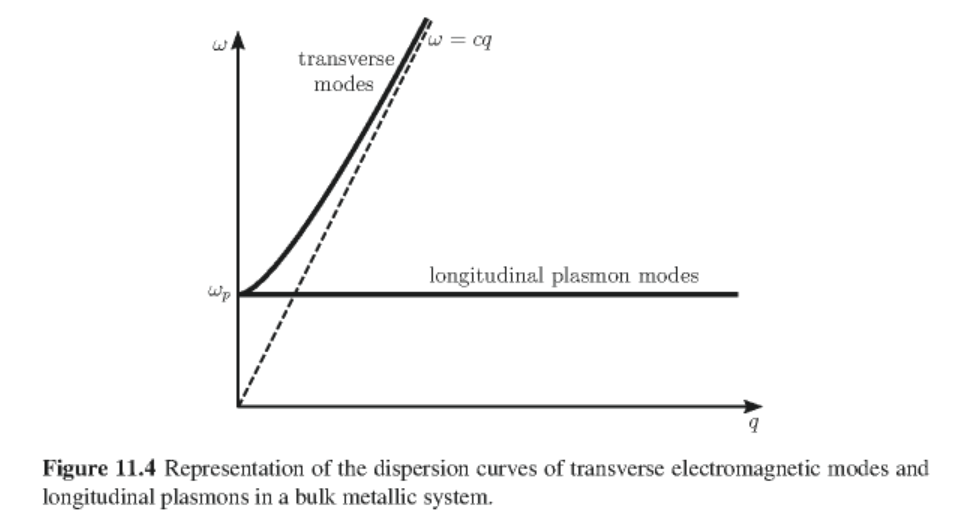 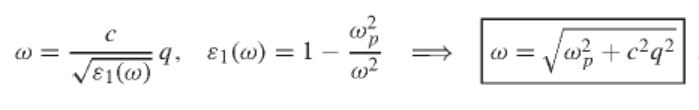 10/26/2015
PHY 752  Fall 2015 -- Lecture 24
7
More accurate treatment using the Boltzmann Equation
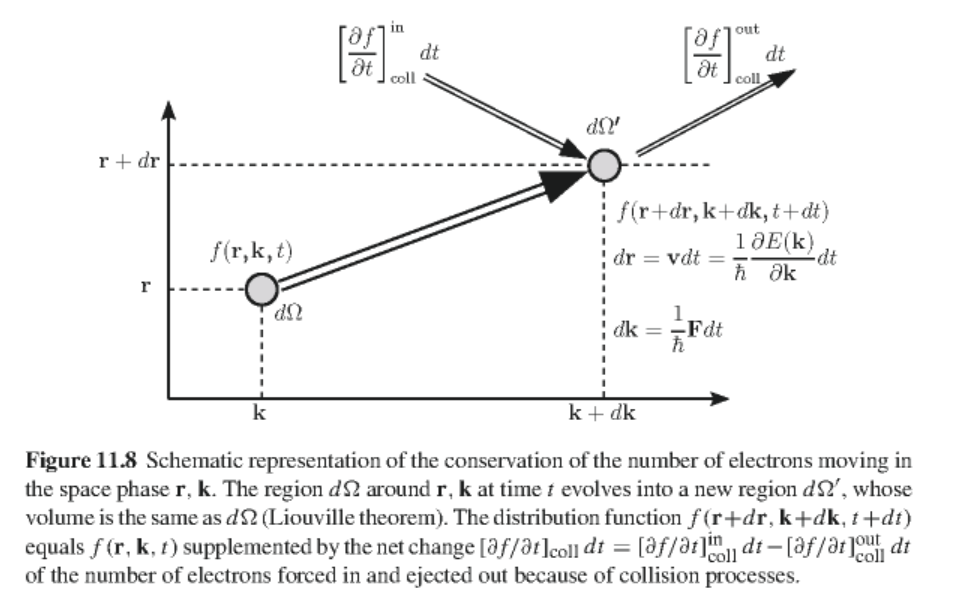 10/26/2015
PHY 752  Fall 2015 -- Lecture 24
8
Determining physical quantities in terms from the distribution function

Current charge density:
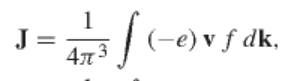 Energy density:
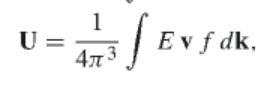 10/26/2015
PHY 752  Fall 2015 -- Lecture 24
9
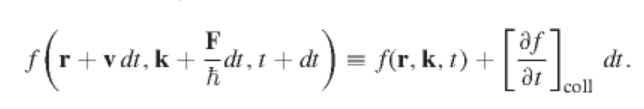 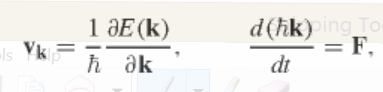 with:
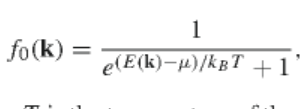 Equilibrium distribution:
Boltzmann equation:
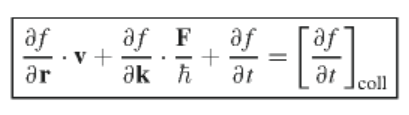 10/26/2015
PHY 752  Fall 2015 -- Lecture 24
10
Evaluating the collision term:
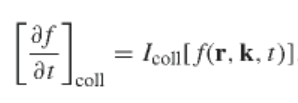 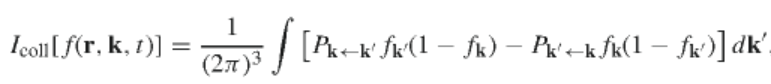 Relaxation time approximation:
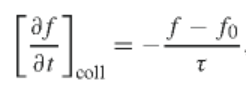 10/26/2015
PHY 752  Fall 2015 -- Lecture 24
11
Solution of the Boltzmann equation in the relaxation time approximation:
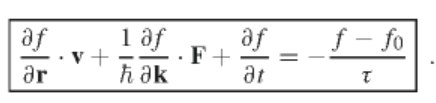 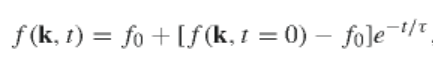 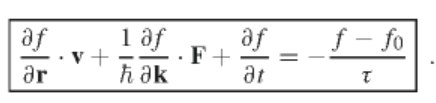 For F=0 and          =0:
10/26/2015
PHY 752  Fall 2015 -- Lecture 24
12
Static conductivity for uniform material 
   Bolzmann equation
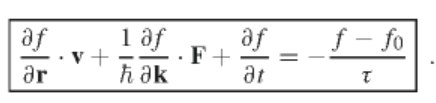 -eE
assumed 0
assumed 0
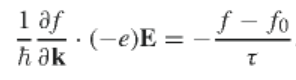 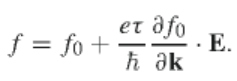 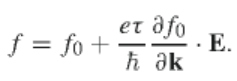 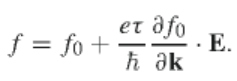 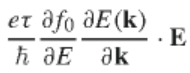 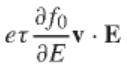 10/26/2015
PHY 752  Fall 2015 -- Lecture 24
13
Static conductivity for uniform material – continued:
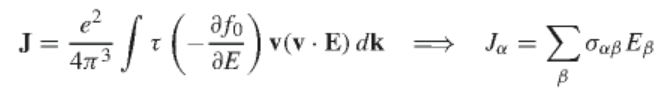 For isotropic case ( J parallel to E)
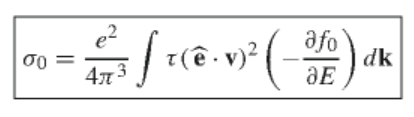 10/26/2015
PHY 752  Fall 2015 -- Lecture 24
14
Mean free path
For the parabolic band:
10/26/2015
PHY 752  Fall 2015 -- Lecture 24
15
Frequency and wavevector dependent conductivity of a uniform material  -- linear approximation
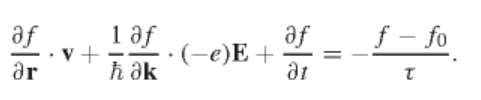 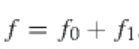 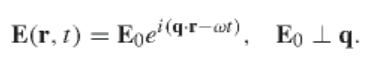 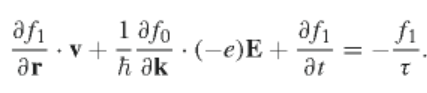 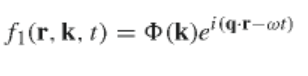 assume:
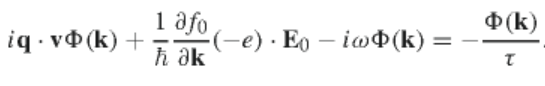 10/26/2015
PHY 752  Fall 2015 -- Lecture 24
16
Frequency and wavevector dependent conductivity of a uniform material  -- linear approximation -- continued
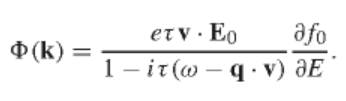 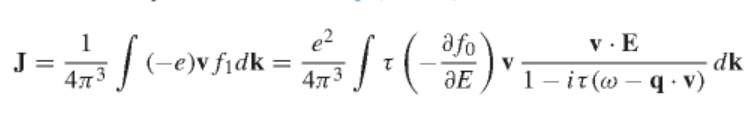 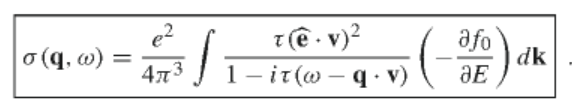 10/26/2015
PHY 752  Fall 2015 -- Lecture 24
17
Frequency and wavevector dependent conductivity of a uniform material  -- linear approximation -- continued
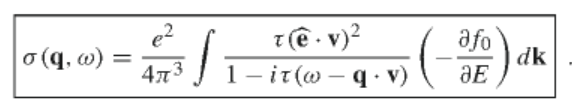 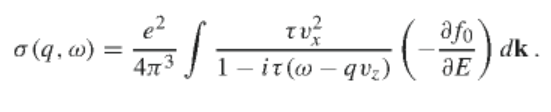 After some algebra:
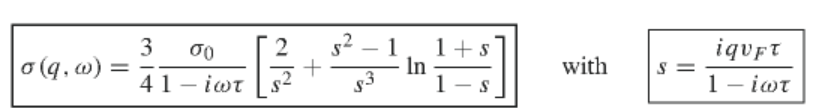 10/26/2015
PHY 752  Fall 2015 -- Lecture 24
18
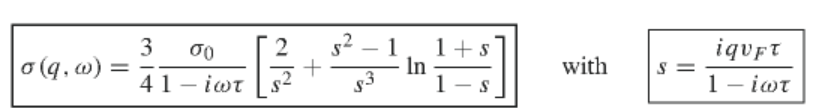 10/26/2015
PHY 752  Fall 2015 -- Lecture 24
19